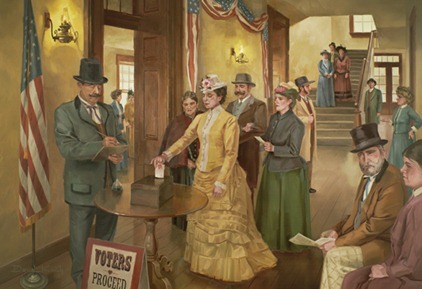 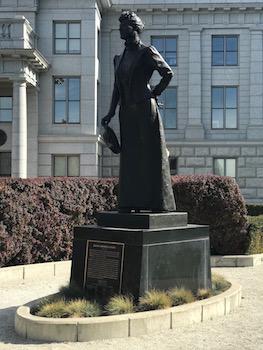 Dr. Martha Hughes Cannon
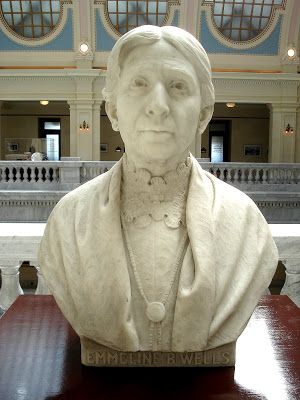 Mural of Utah women voting on February 14, 1870
Utah Memorials 
to Utah Suffragists at the Utah State Capitol
Emmeline B. Wells
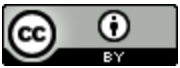 This work is licensed under a Creative Commons Attribution 4.0 International License, Better Days 2020
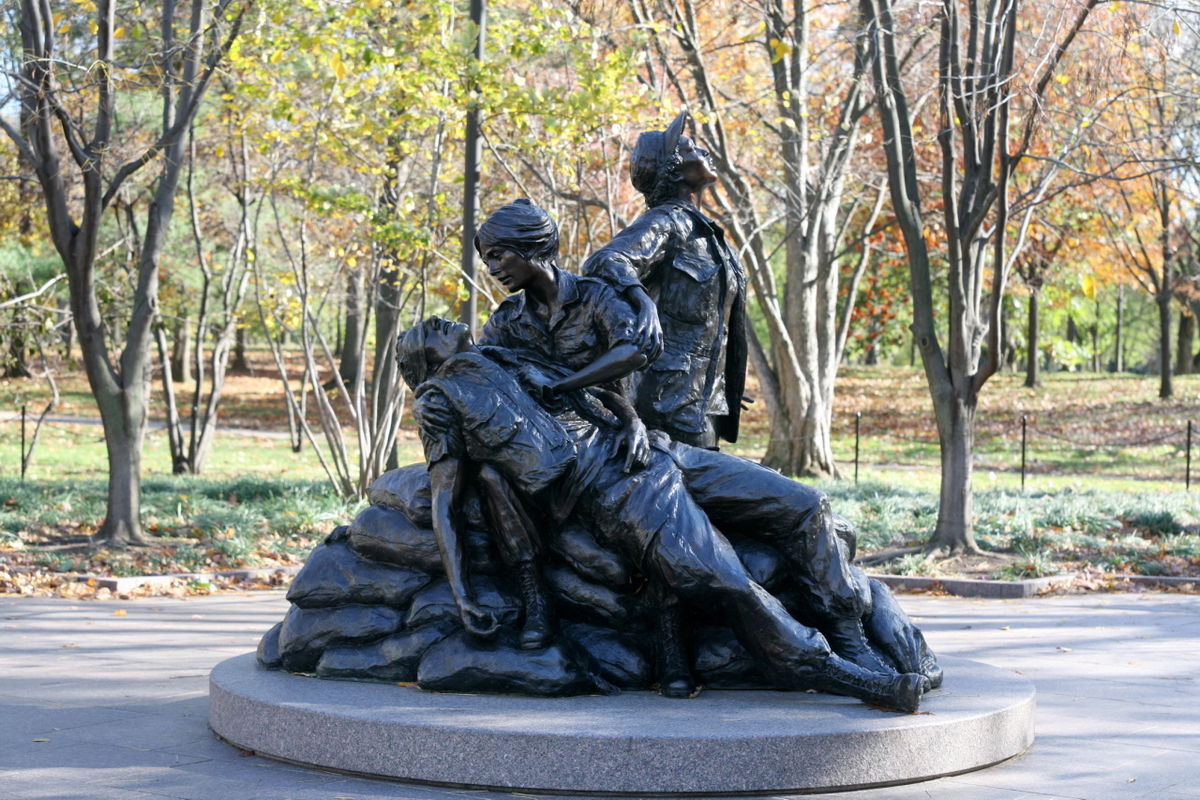 Vietnam Women’s Memorial on the National Mall in Washington, D.C.
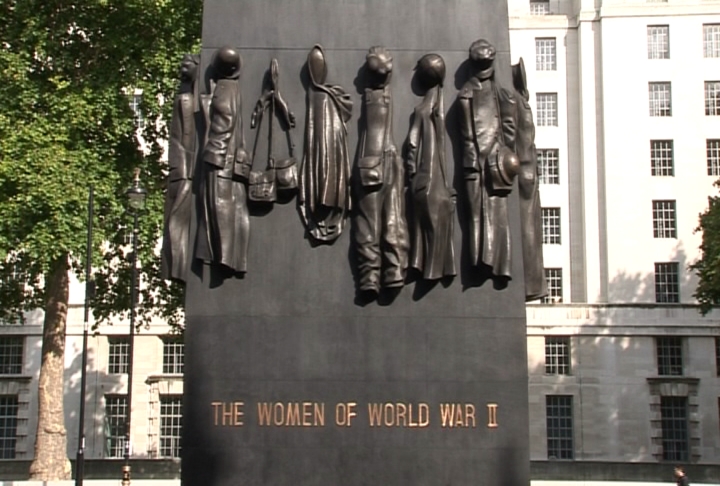 Monument to the Women of World War II 
in London, United Kingdom
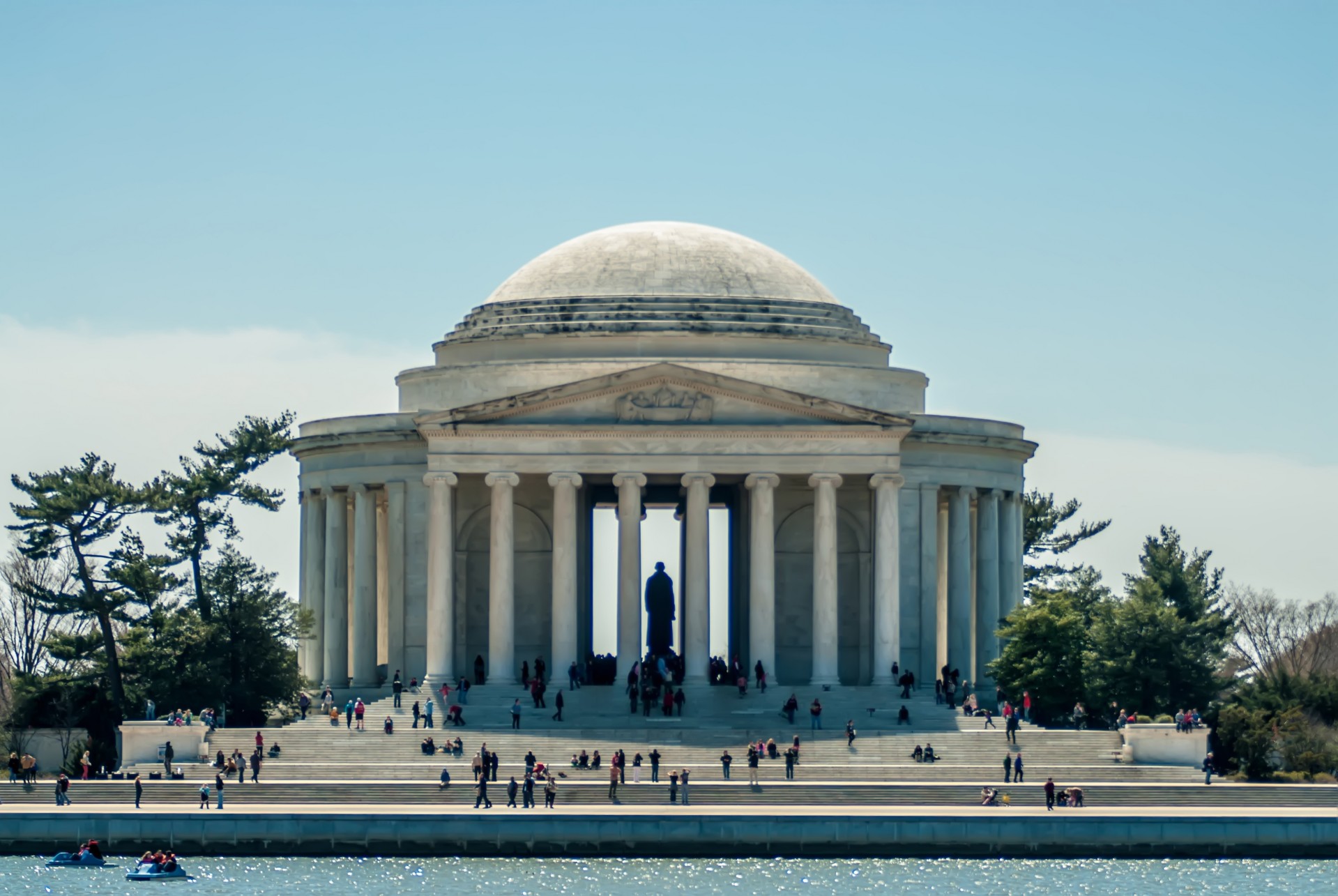 Jefferson Memorial in Washington, D.C.
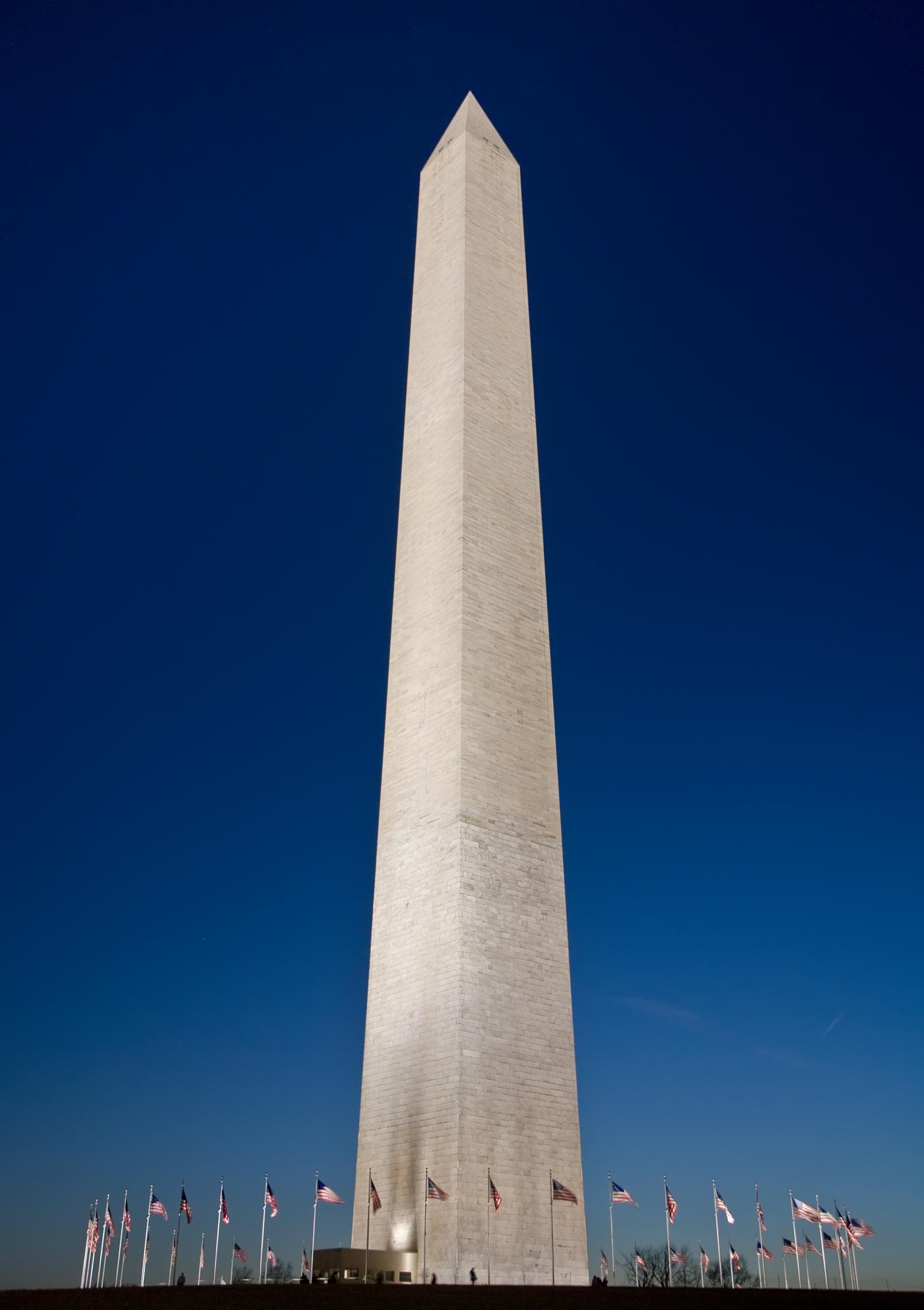 Washington Monument 
in Washington, D.C.
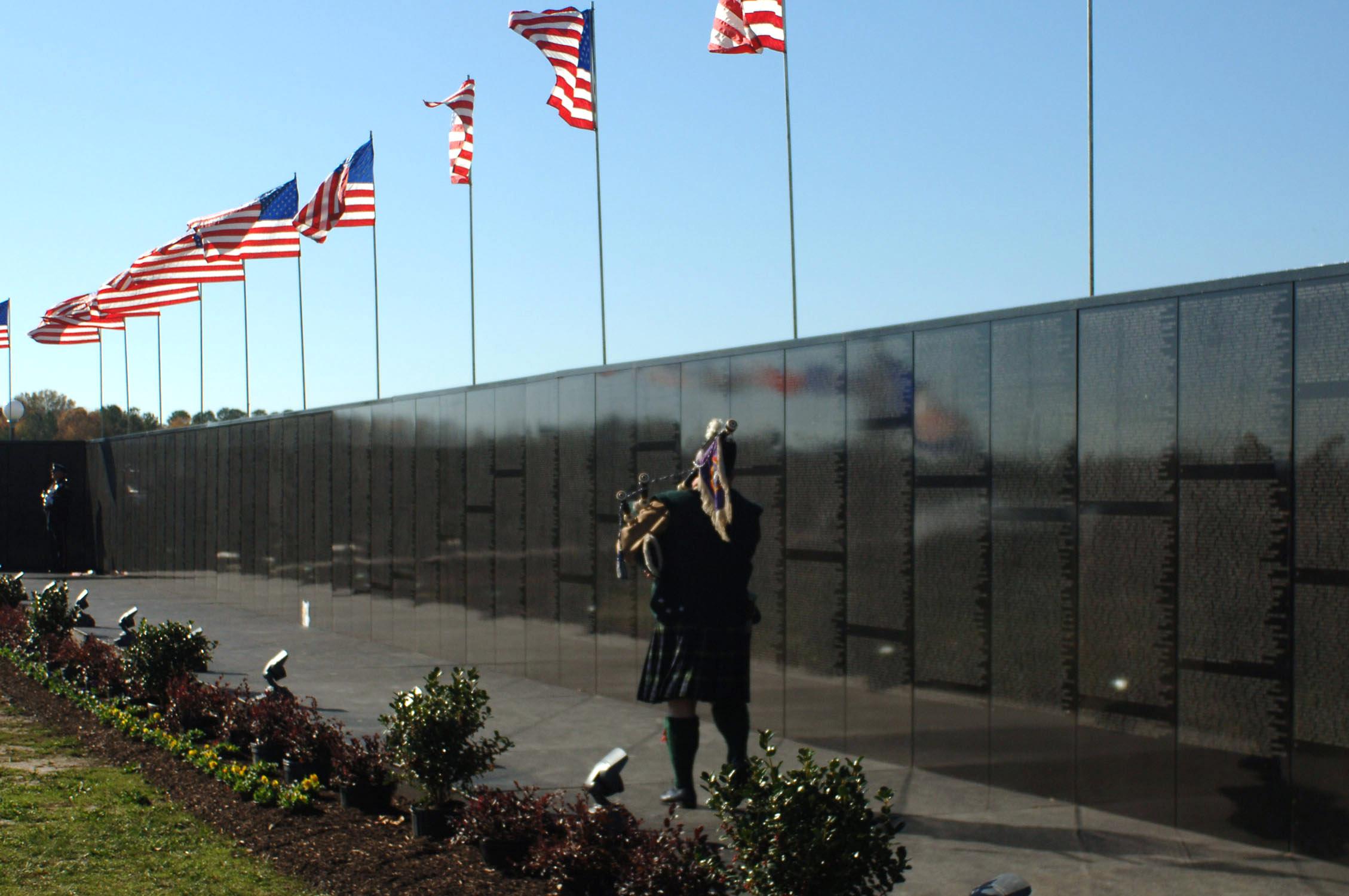 Vietnam War Memorial in Washington, D.C.
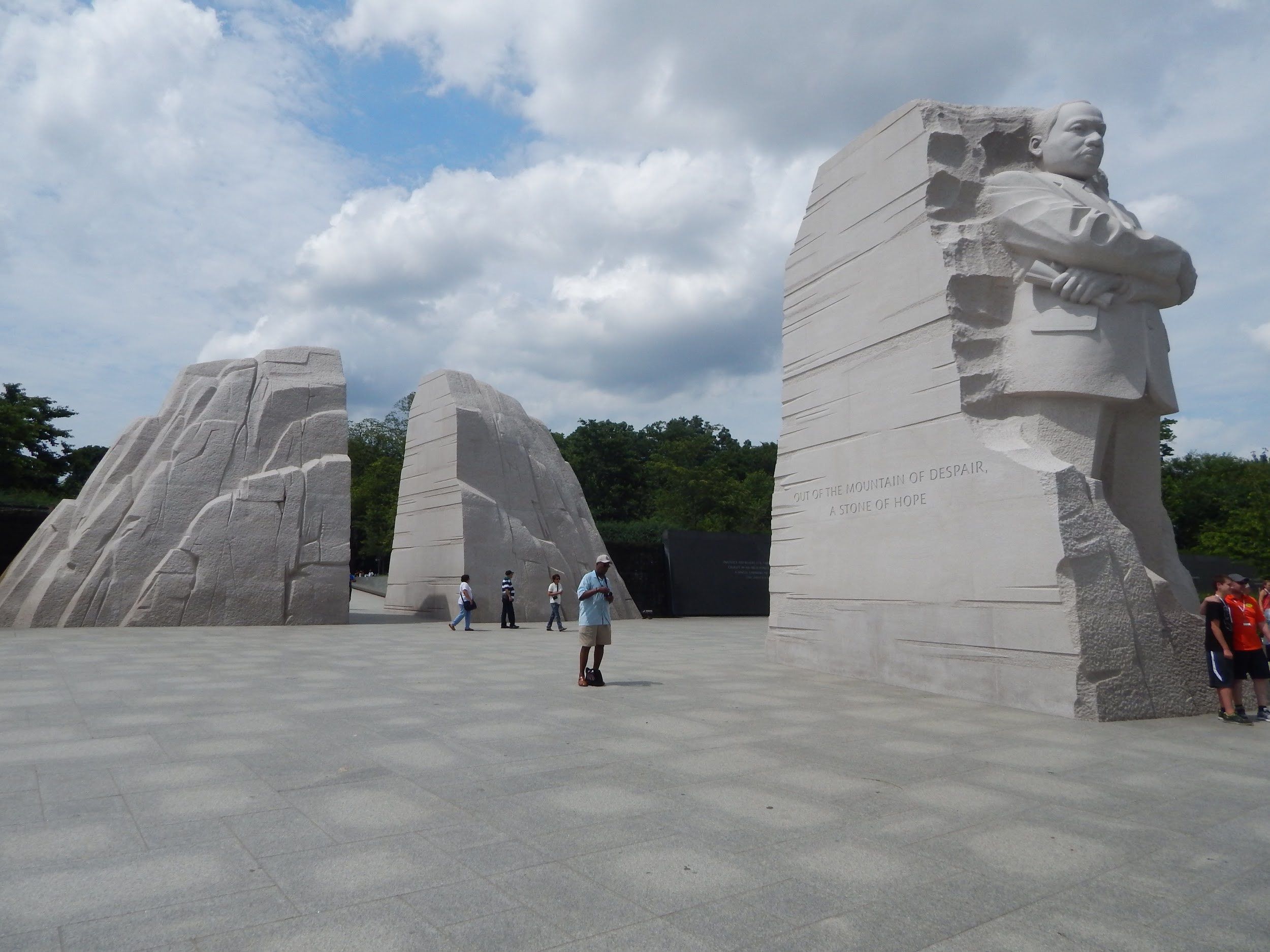 Martin Luther King, Jr. Memorial in Washington, D.C.